It's Hard to Have a Crystal Ball…
Contingency Planning for Summer 2020
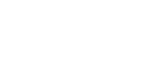 Scott Brody & Tom Rosenberg
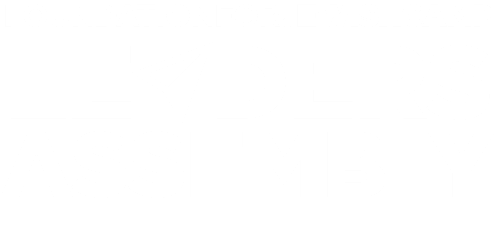 [Speaker Notes: TIP: This cover image is great for an overnight camp audience.]
What We know
Kids and Young Adults Need Camp More Than Ever Before…
Veteran Camp Parents Are Eager For Camp for their Kids…
2
What we don't know
Are children, youth and young adults important transmitters of COVID-19?
Do seasonal changes reduce transmission of COVID-19?
Will the School Year be extended?  
Will International Staff Be Delayed?
Will the Public Health Authorities Permit Camps to Open?
3
What to do NOW
Communications Strategies
Staffing Strategies
Communicable Disease Management Protocols
Insurance and Financial Advisers
4
Communicationstrategies
New and Returning Camp Families
New and Returning Staff
Staff Alumni and Prospective Staff
Health Care Staff  and Leadership Teams
Informed Engagement with Local and State Health Authorities
5
staffing
Pre-Camp Staffing
Potential for Delayed International Cultural Exchange Visitor Staff
Availability of College Students and Staff Recruiting
Health Care Staffing
6
Communicable Disease Mgmt Protocols
Pre-Camp Staffing
Potential for Delayed International Cultural Exchange Visitor Staff
Availability of College Students and Staff Recruiting
7
ADVISERS
Insurance Brokers
Financial Advisers
Cultural Exchange Sponsors & Placement Agencies
Local Health Department
8
Disaster Relief
Small Business Administration Loans
Other Disaster Relief
Advocacy for Camp
9
INFO & Resources
https://www.acacamps.org/resource-library/coronavirus-information-camps
10
Q & a
Please Submit Questions via Chat Box
How Can We Be Most Helpful for our Camp Families Now?
How Can We Convene our Camp Community and Share Love and Support During This Stressful Time?
Contact Us:
Tom Rosenberg:  trosenberg@acacamps.org
Scott Brody:  boardchair@acacamps.org
11
12